Система анализа производственной технологичности конструкции изделия.
Цель работы
Цель работы: Повышение эффективности КТПП на основе разработки системы поддержки принятия решений проектирования изделий AT с обеспечением заданных критериев технологичности.
Решаемые  задачи:
Разработка критериев оценки конструкции ЛА на технологичность.
Разработка алгоритмов и схем функционирования системы поддержки принятия решений.
Разработка программной оболочки системы поддержки принятия решений.
Формирование классификаторов объектов производственной среды.
Наполнение базы данных системы поддержки принятия решений.
Разработка алгоритма проведения комплексного технологического контроля проектируемых изделий.
«Система анализа ТКИ»
Разграничение прав при работе с системой
1. Конструктор – пользователь: формирование исходной модели изделия и отработка технологичности конструкции изделия по заданным показателям (формирование поля конструктивных решений).
2. Технолог – эксперт: формирование правил в базе знаний программы, оценка типовых конструктивных решений (экспертная оценка, ранжирование КР).
3. Администратор БД и БЗ: наполнение базы данных объектами производственной среды. Формирование новых структур правил в базе знаний программы.
Взаимодействие модулей системы
ЭКСПЕРТНЫЙ МОДУЛЬ
Структура модуля «Информационная модель изделия»
Структура модуля «Технологический контроль»
Алгоритм расчета комплексного показателя ТКИ
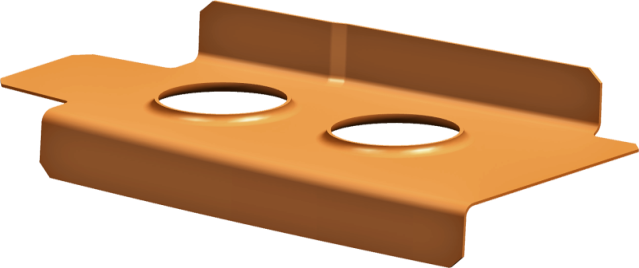 Практическая ценность программы
снижение влияния субъективного фактора при принятии решений в ходе технологической подготовки производства изделия, благодаря использованию выявленных формальных критериев оценки технологичности изделия;
предлагаемая  модель изделия и методы её построения и анализа, а также   полученные с их помощью данные применимы для решения ряда задач технологической подготовки производства:
выбор состава объектов производственной среды (ТО, СТО, оборудование);
выбор конструктивной структуры изделия – состав КЭ, соответствующие технологическим рекомендациям предприятия на котором они изготавливаются;
комплексная оценка изделия на основе заданных критериев технологичности.
повышение качества проектных и технологических решений за счет использования базы знаний системы, в которой формализованы знания экспертов-технологов и технологические рекомендации производства;
использование  БД и БЗ программы в качестве единого нормативно-справочного стандарта для конструкторов и технологов на этапах КПП и ТПП;
информационная модель изделия содержит минимальный необходимый объём данных, в отличие от ЭМ изделия, вследствие чего требует меньшего объёма аппаратных ресурсов ЭВМ.
Результаты
Создана  система анализа технологичности конструкции изделий АТ «Система анализа ТКИ». Позволяющая выполнять следующие функции:
- формирование конструктивной структуры изделия – состав КЭ, соответствующие технологическим рекомендациям предприятия на котором они изготавливаются;
выбор состава объектов производственной среды (ТО, СТО, оборудование);
производить комплексную оценку изделия на основе заданных критериев технологичности.
 Разработаны:
       - инструкции по эксплуатации  и пользователя «Системы анализа ТКИ»; 
       - программный модуль для подготовки CAD модели изделия в системе NX для последующего анализа в «Системе анализа ТКИ»
Достигнутые результаты:
разработана оболочка системы поддержки принятия решений
определены алгоритмы проведения оценки технологичности конструкции
сформирована база данных объектов производственной среды
Разработанная система, структура БД и алгоритмы, реализуемые в ней 
защищены ФСИС РФ №2012615366 от 15.06.2012г и № 2013620100 от 09.01.2013г
Перспективы развития темы в рамках III очереди ПП № 218
Завершение работ по разработке и внедрению программного комплекса «Система анализа ТКИ», обеспечивающего возможность проведения технологического контроля CAD моделей изделий АТ на этапе КПП, а также на этапе ТПП при запуске изделий в производство: 
решение задачи инженерного анализа конструкции изделия на технологичность непосредственно в среде системы NX с использованием баз данных и знаний «Системы анализа ТКИ».
снижение ошибок в ходе конструкторской и технологической подготовки производства изделия, благодаря отсеву экономически затратных и нерациональных вариантов проектных решений в конструкции изделия;
снижение цикла запуска изделия в производство за счет уменьшение времени проведения технологического контроля, а именно выявление технологических противоречий на этапе проектирования изделия, а не на этапе запуска;
подготовка технологических данных для разработки типовых технологических  процессов изготовления изделия на основе модели в NX с учетом технологических возможностей предприятия и заданного уровня технологичности;
Спасибо за внимание 
Национальный исследовательский 
Иркутский государственный технический университет
664074 г. Иркутск ул. Лермонтова, 83  Каф. СМиЭАТ, ауд. Д-112
Тел. 8 (3952) 40-51-33
Факс. 8 (3952) 40-51-30 
e-mail:
govorkov_as@istu.edu 	 –  Говорков Алексей Сергеевич